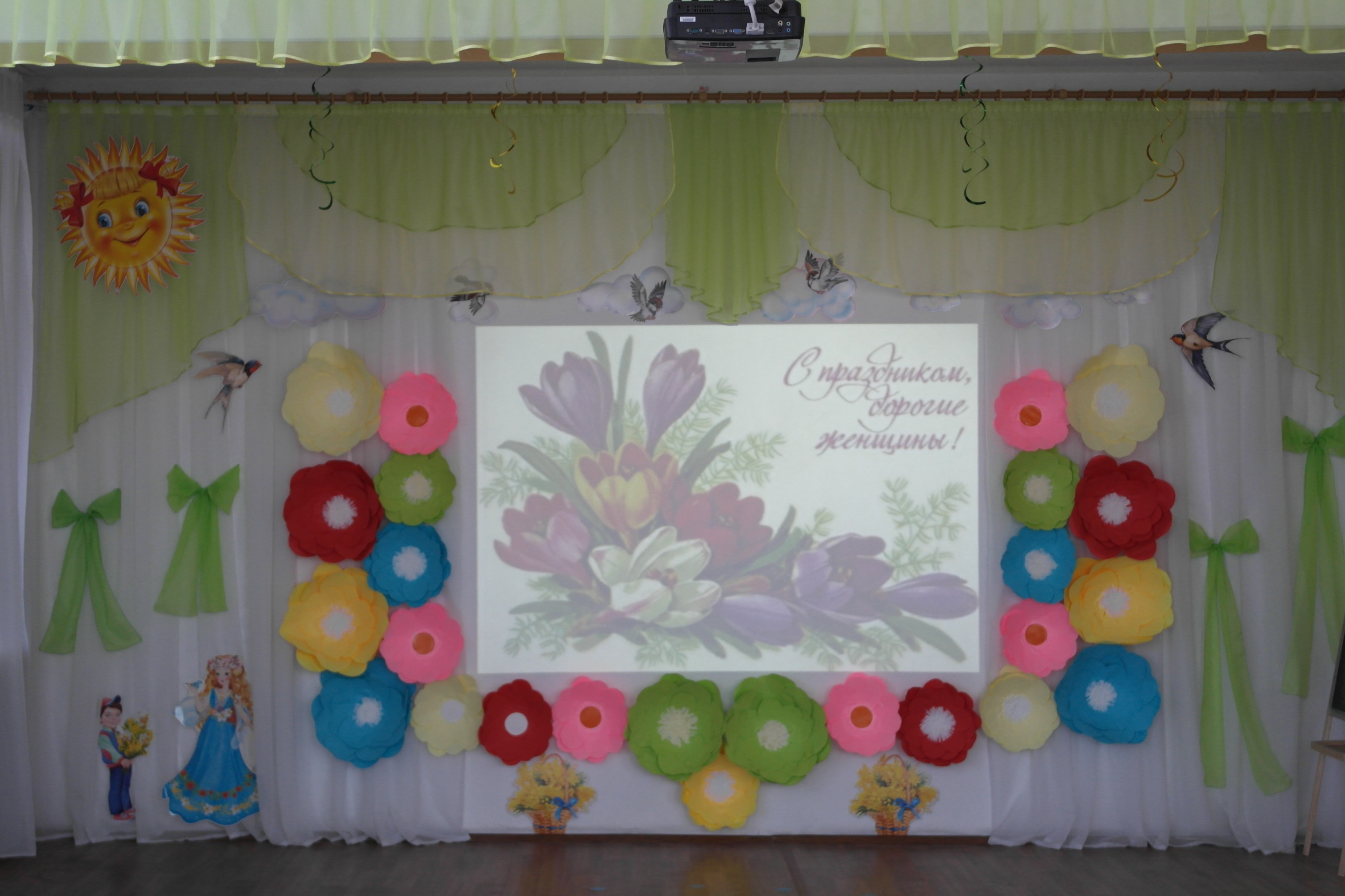 «Дом мод», посвященный 8 марта (подготовительная группа) 2025 год
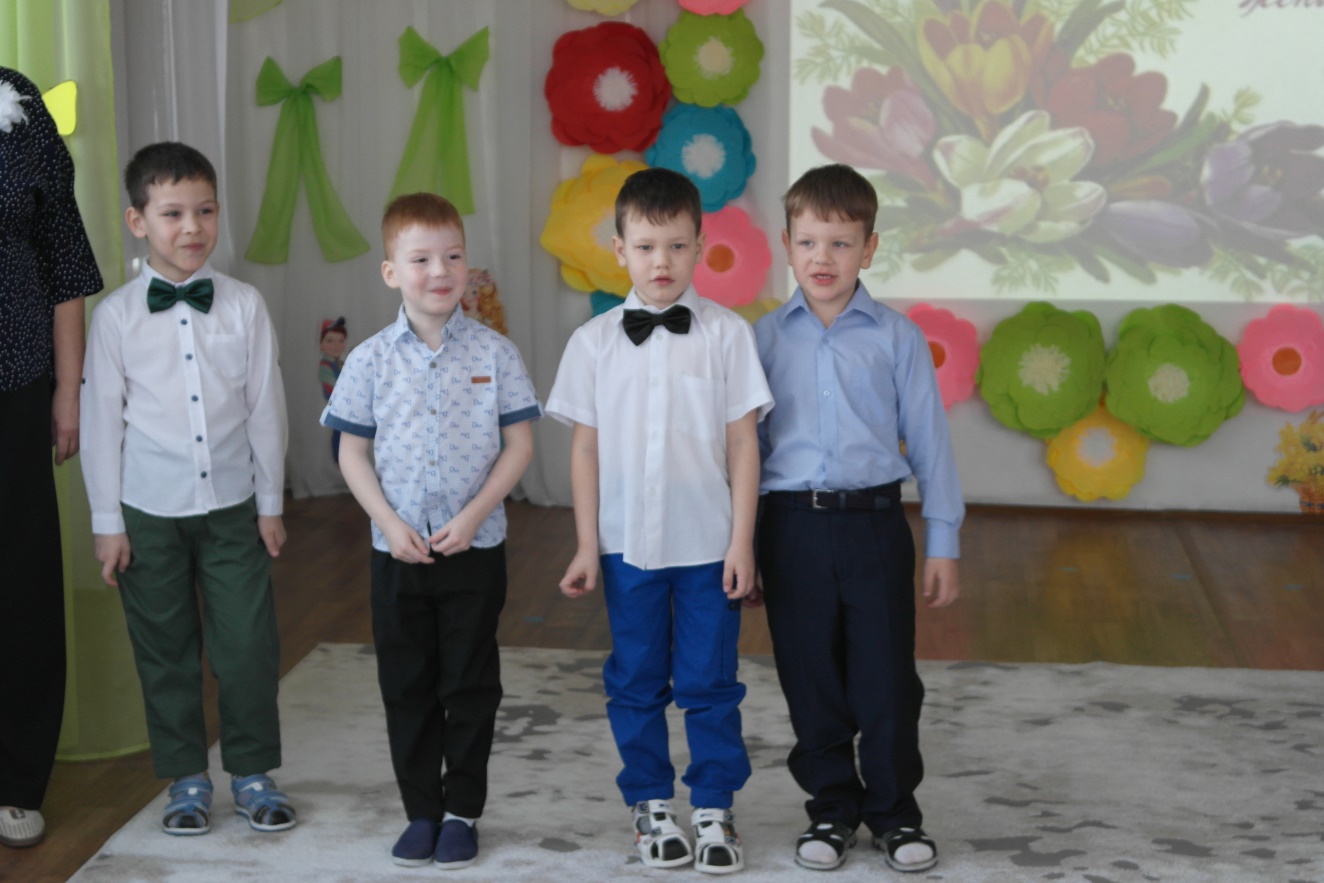 В зал входят мальчики, они потеряли девчонок:Мы ребята уже в зале… Вы девчонок не видали?Наверно, наряжаются, на праздник собираются!Они хотят нас удивить и сразу наповал сразить.А за ними входят: Самые обаятельные, грациозные, нежные, самые воспитанные и самые вежливые!
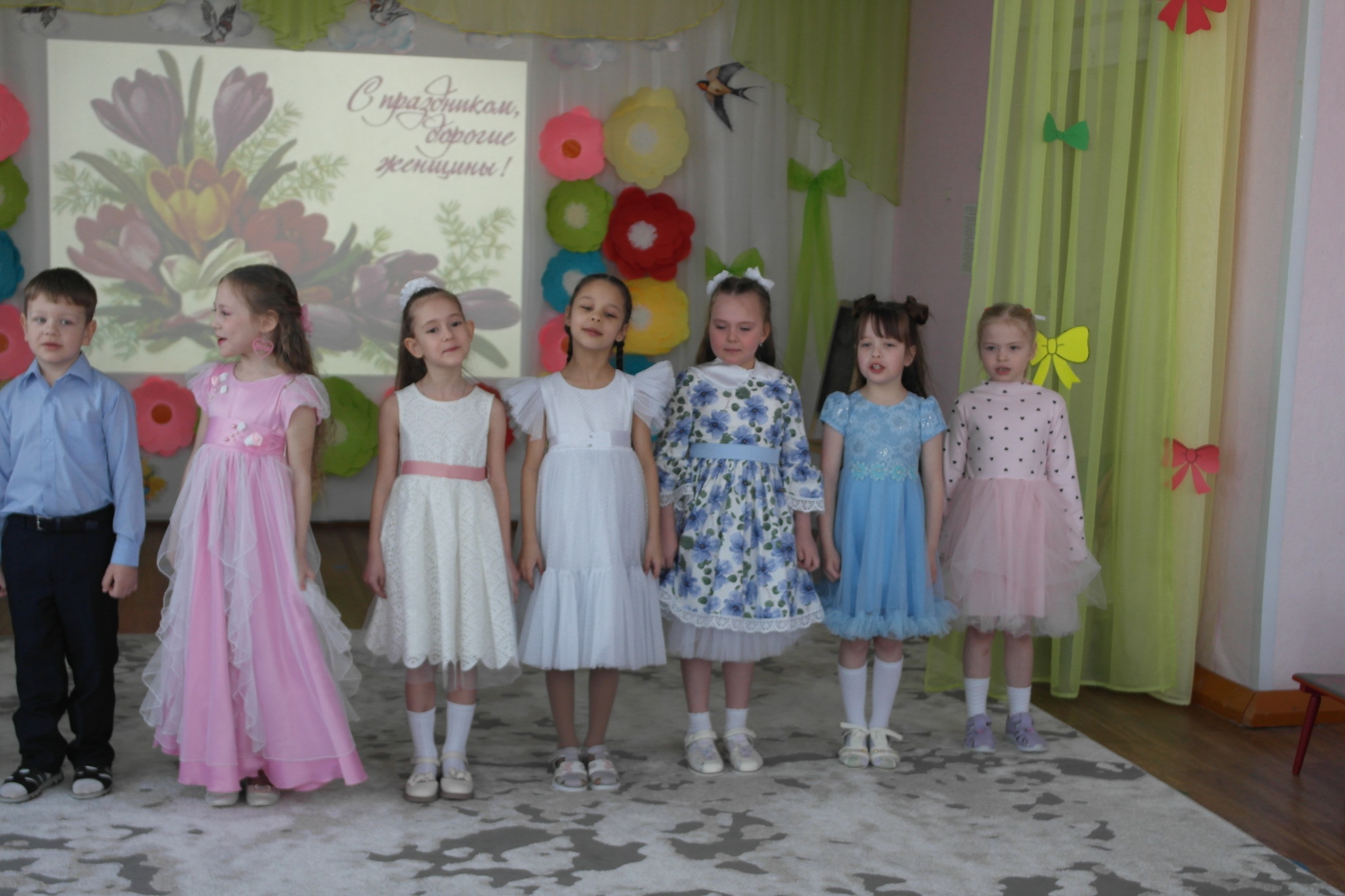 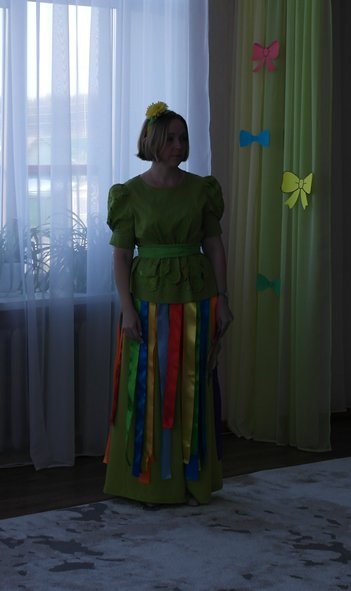 Услышав песню «Солнышко в окошко», в гости приходит Весна. У неё много работы после зимы- нужно разбудить всю природу, встретить перелётных птиц, озеленить деревья и кусты, дать силу первым весенним цветочкам. Весна попросила помощи у детей: собрать букетик из подснежников.        Игра "Букет подснежников".
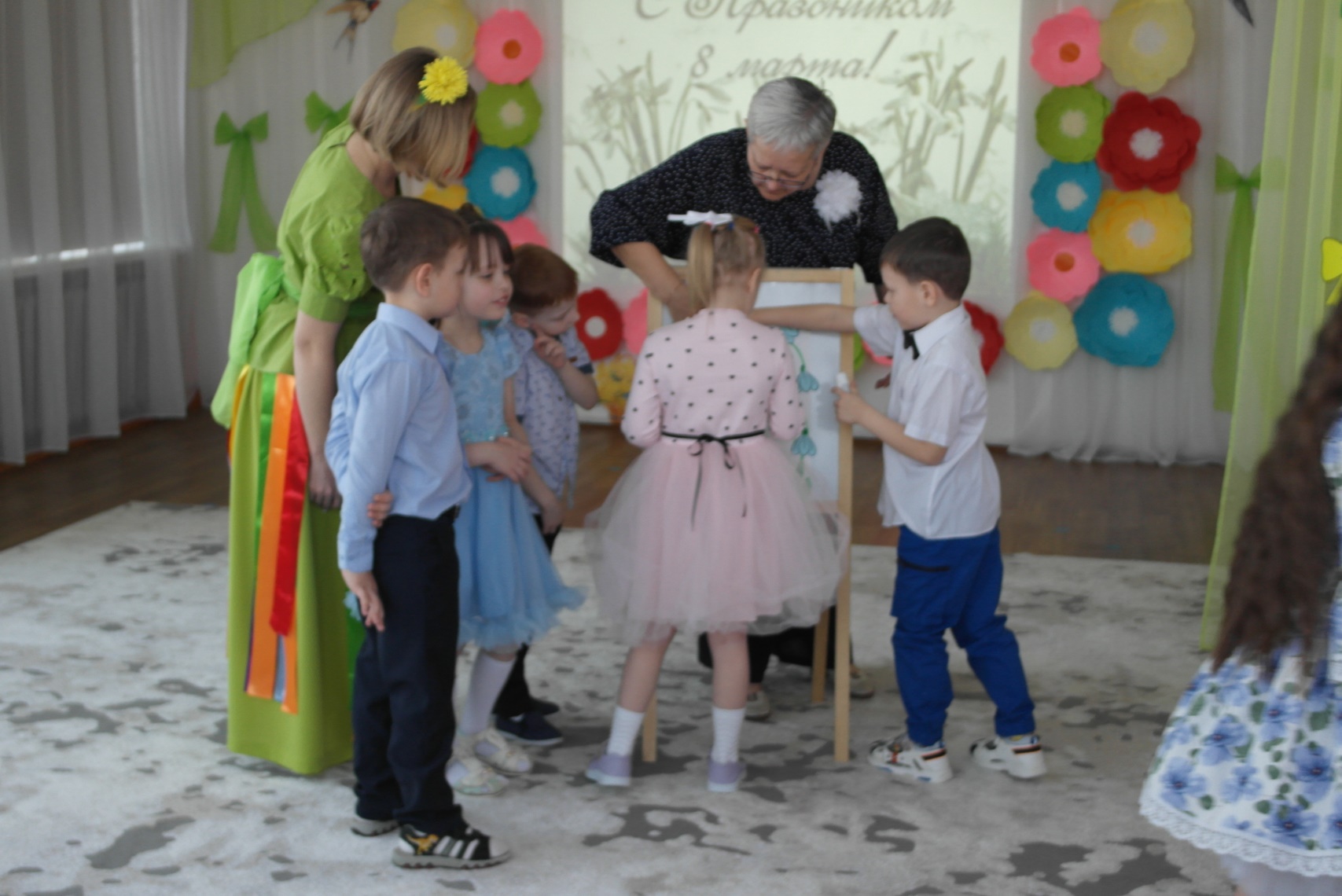 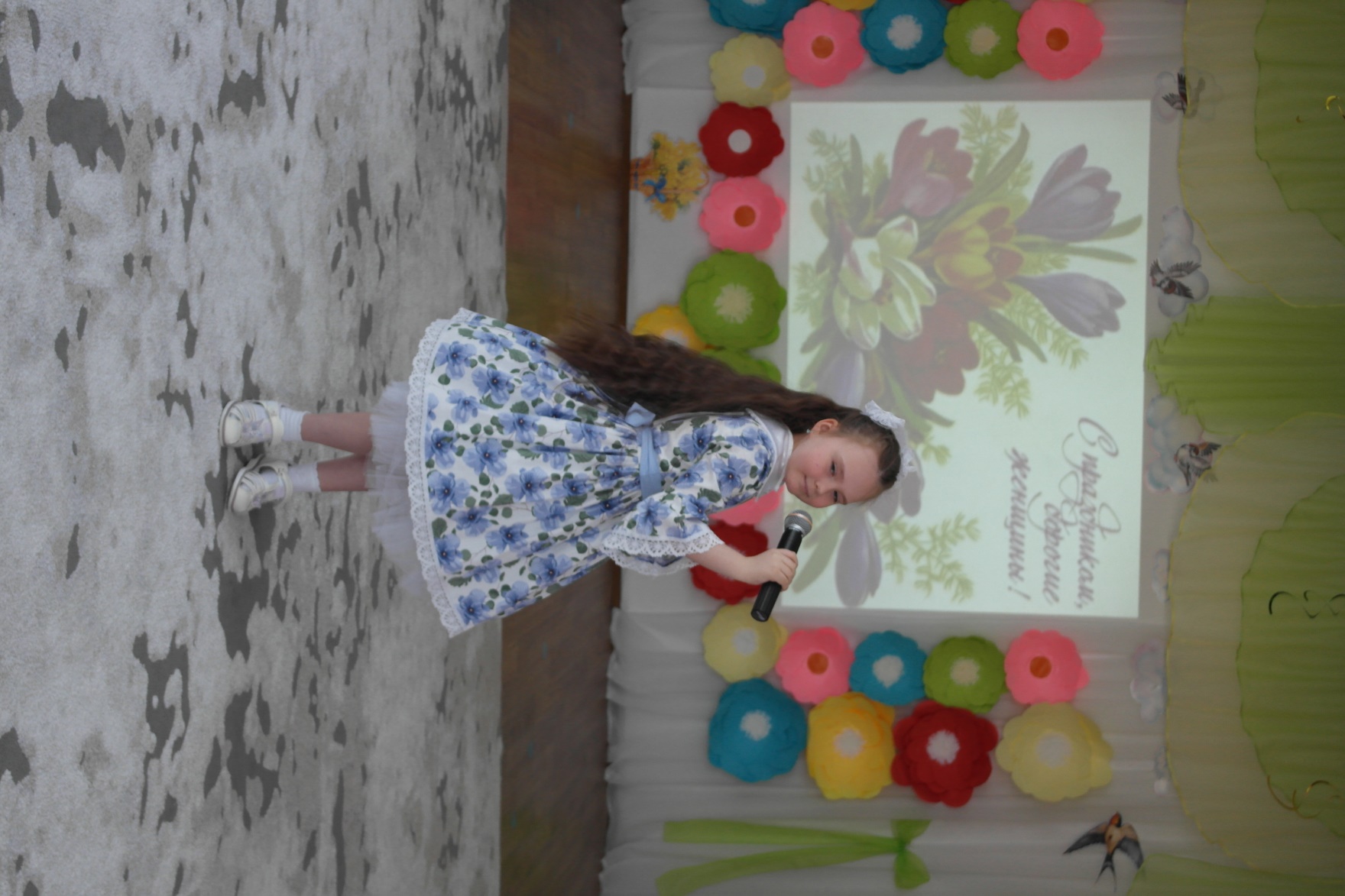 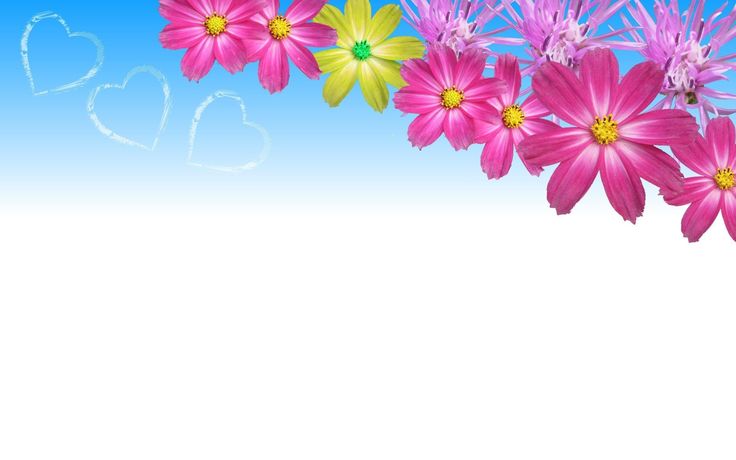 В зал под музыку входит Модельер, разговаривает по телефону: у него срочные заказы, а он не может найти моделей для показа весенней одежды.
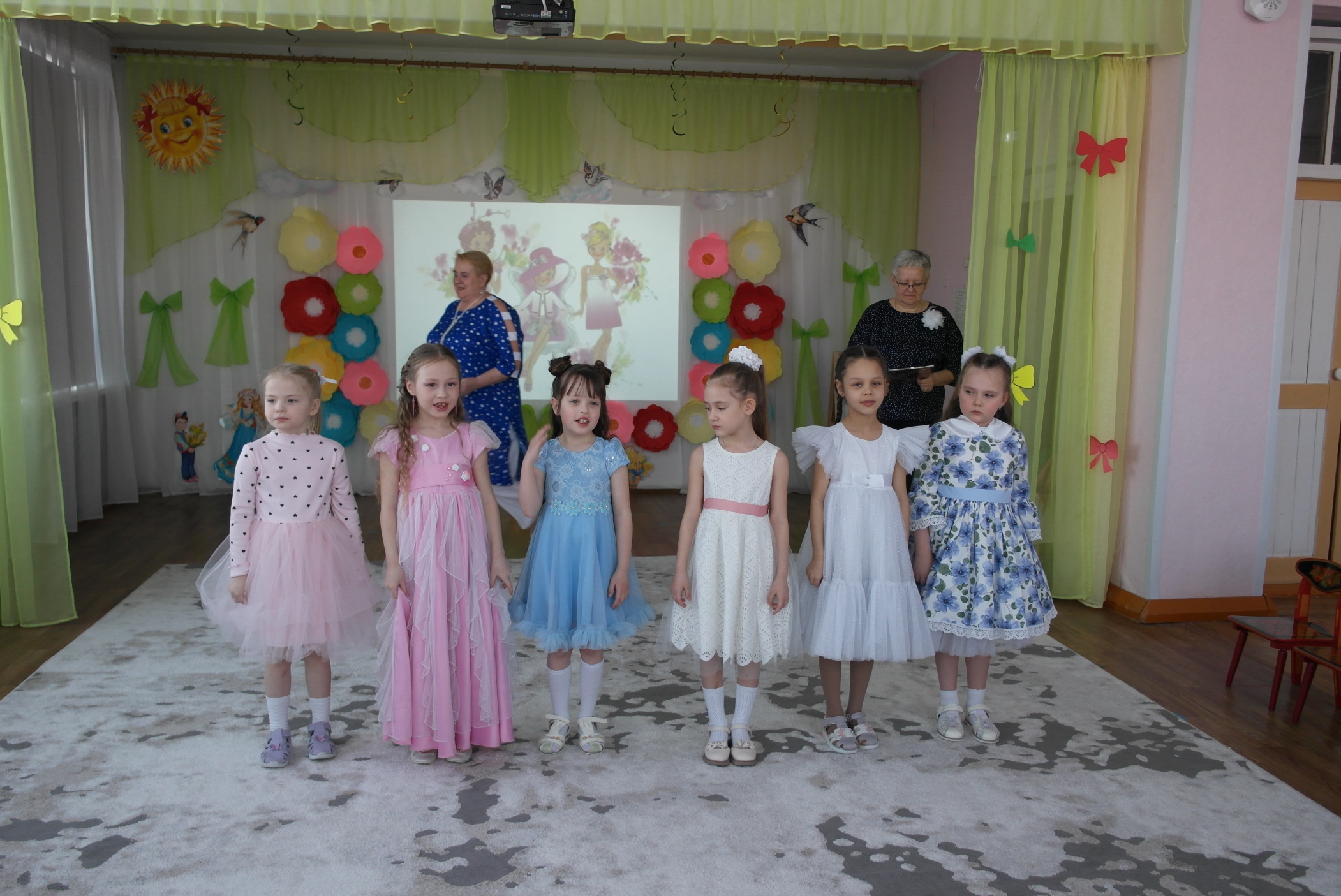 Девочки поют песню «МАЛЕНЬКАЯ МОДНИЦА», модельеру очень нравится и он предлагает заключить с ними контракт на весенний показ!
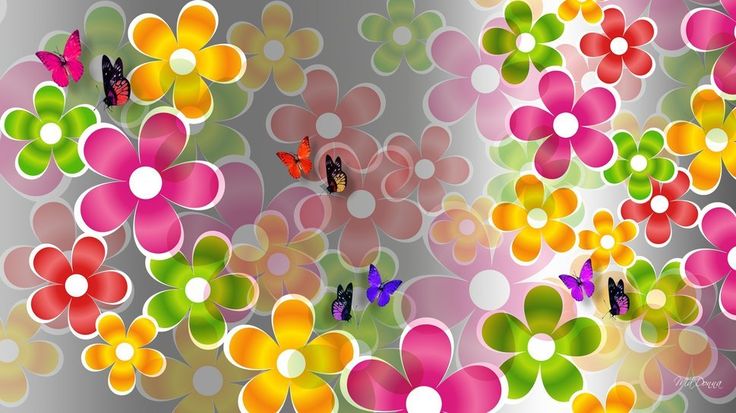 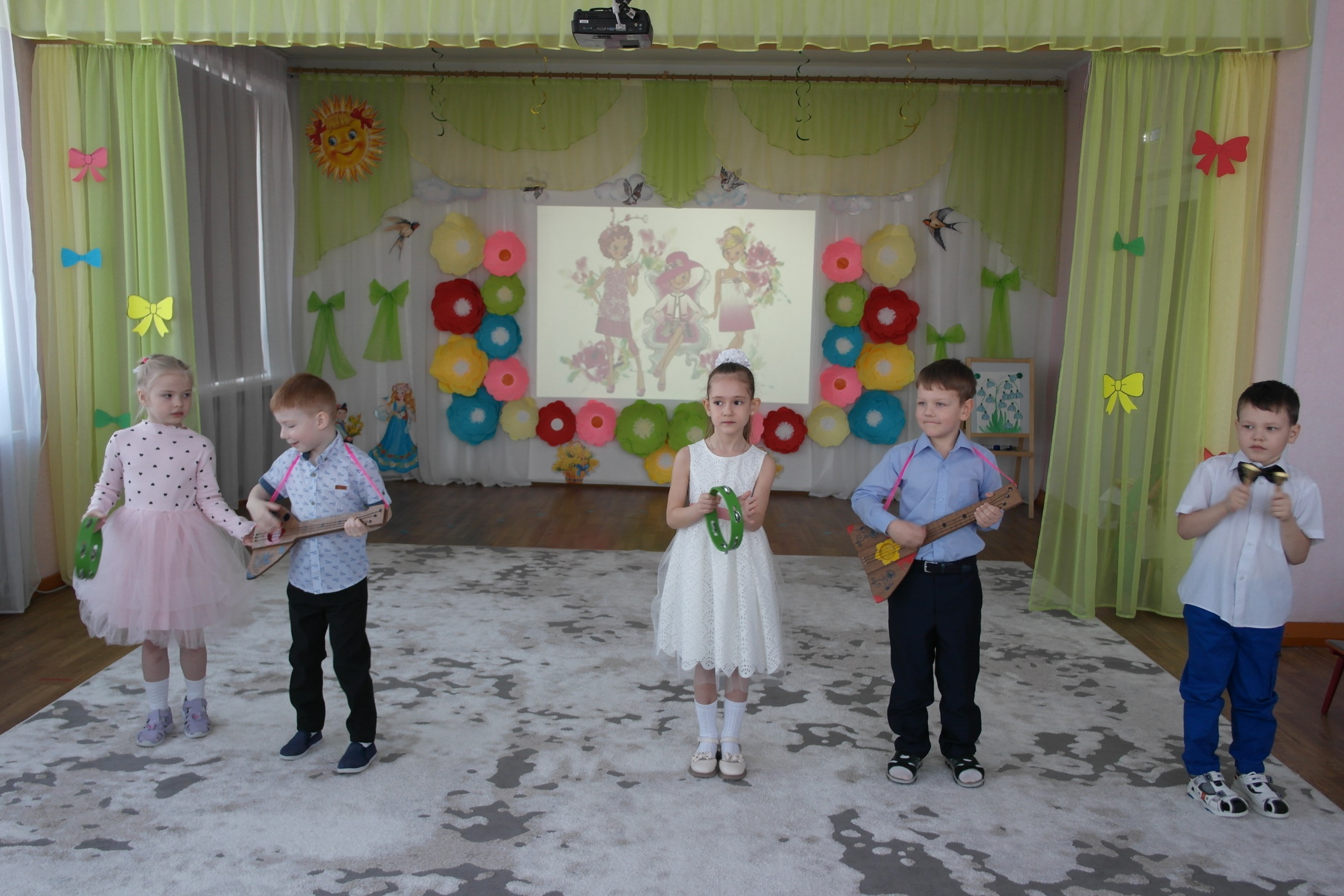 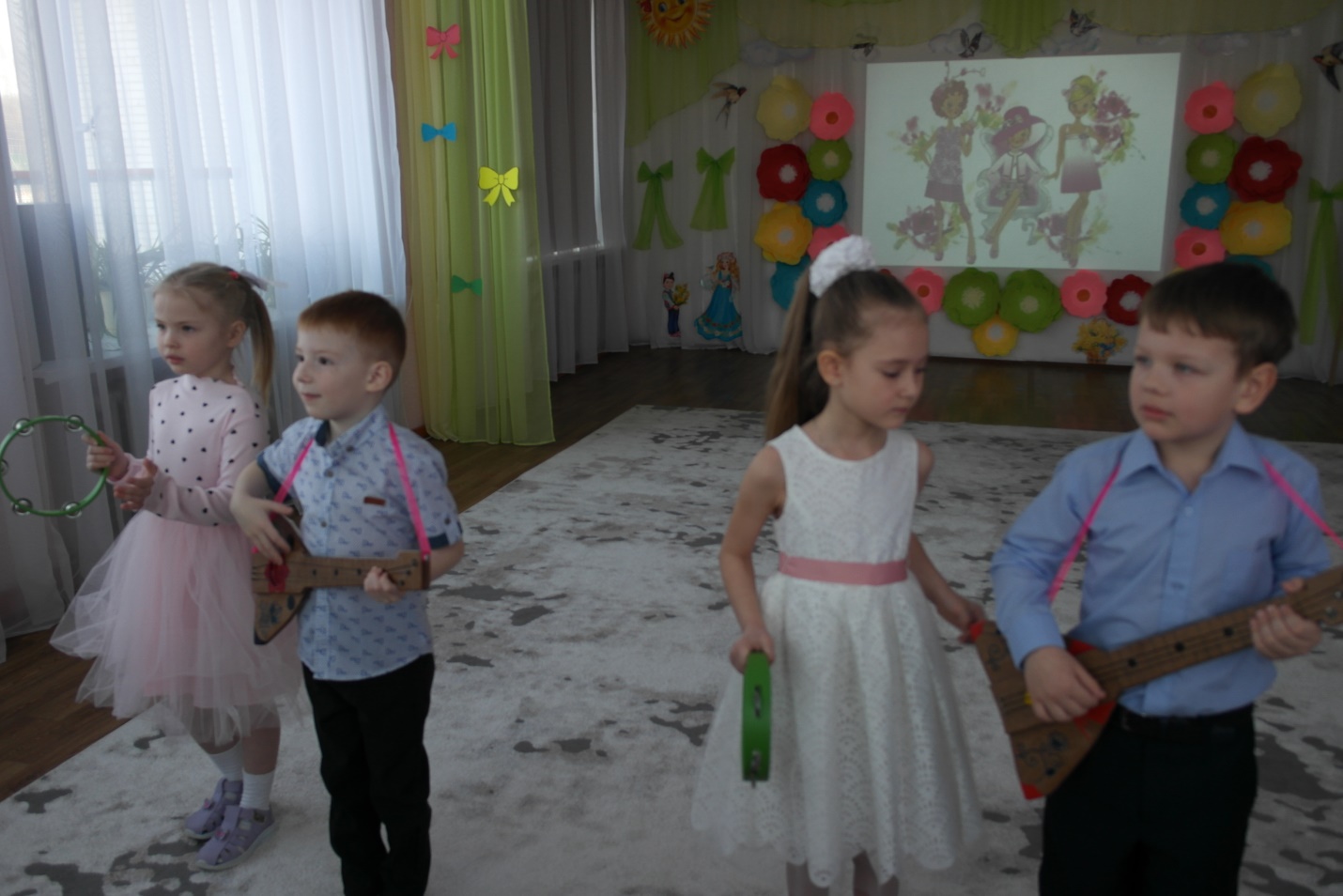 Оркестр «Ах, ты моя балалайка»
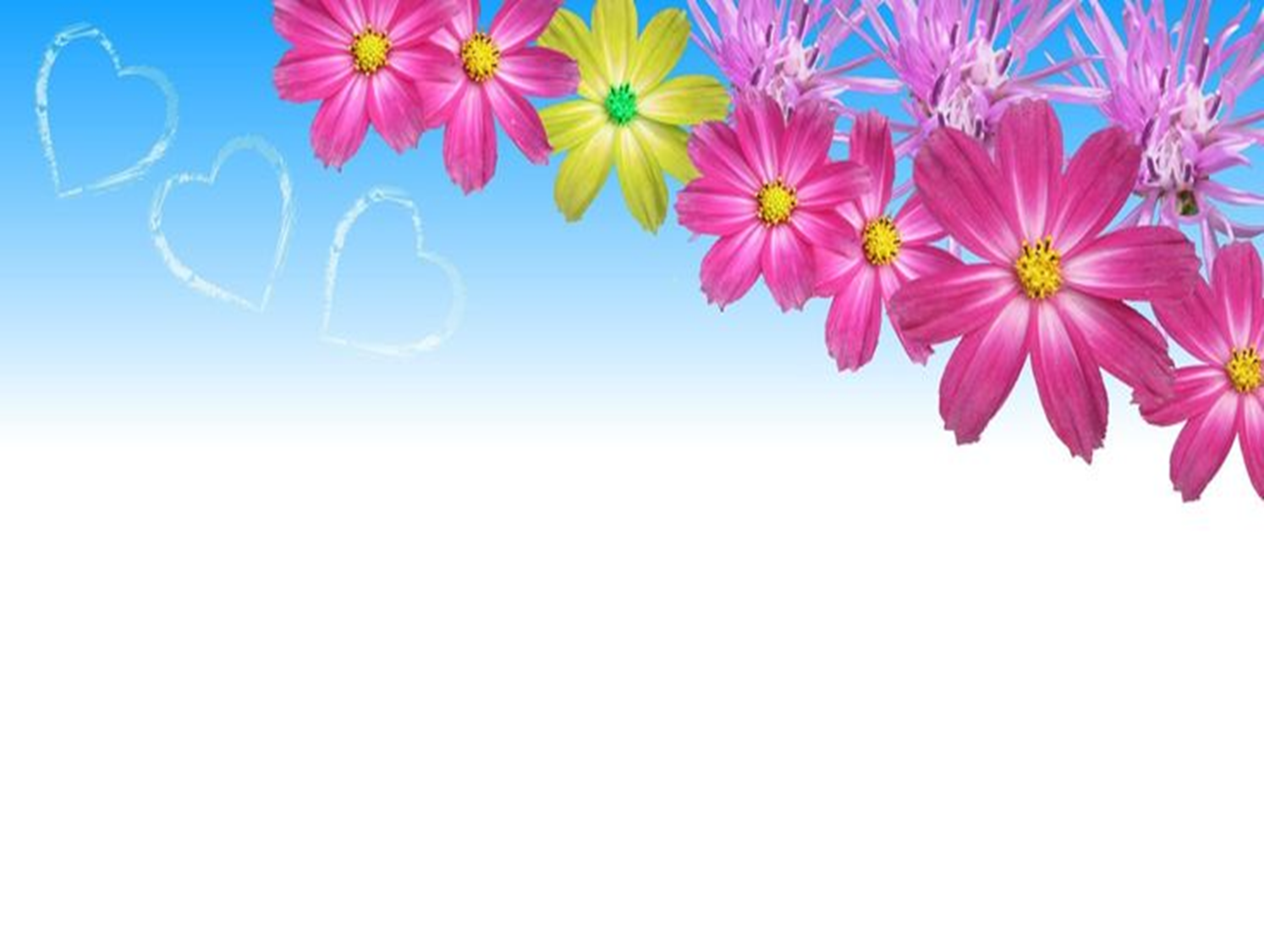 Мы начинаем показ новой коллекции. В которой использованы новые ткани из Милана и Парижа с  роскошными аксессуарами. Выбегают разбойники.
Ведущий их останавливает и спрашивает: вы кто? 
 
Мама Оля: Мы – разбойники лихие,
Мы ребята боевые.
Мы  работать не желаем,
Что увидим – заберём!
Нам по нраву жизнь такая,
Вот как весело живем!
 
Ведущий:  зачем вы сюда пришли? У нас здесь показ мод.
 
Мама Оля: А мы тоже в красивых нарядах и тоже  хотим их показать! А ну, гляньте!
Модельер: Джинсовый наряд -это модно и современно.
Это вам не тапочки для дома. Красивые, уютные и по цене  
доступные! Встречайте, семья Папулиных.  Мама Надежда     и дочь 
Елизавета.
Коллекция: Джинсовое настроение!
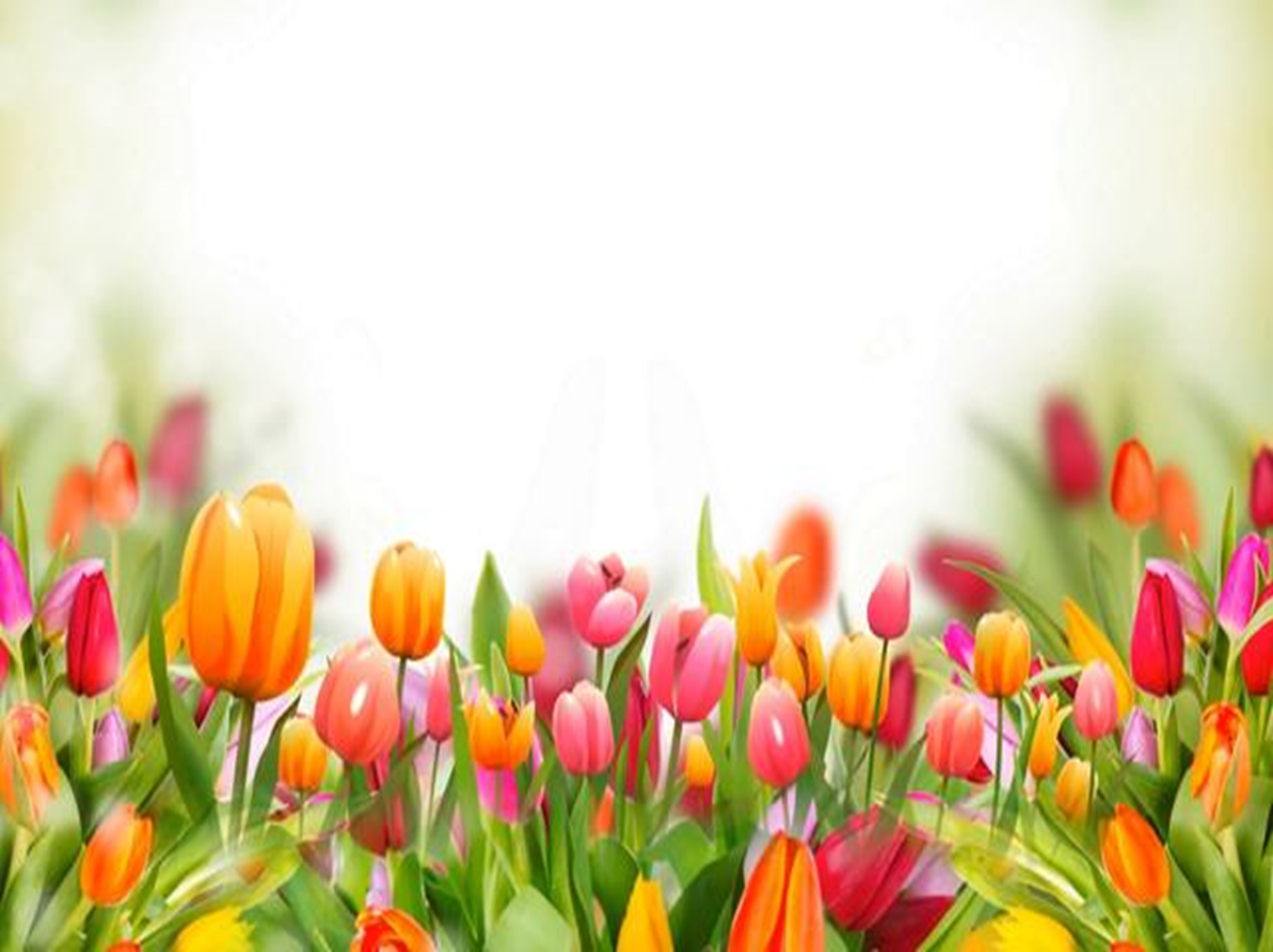 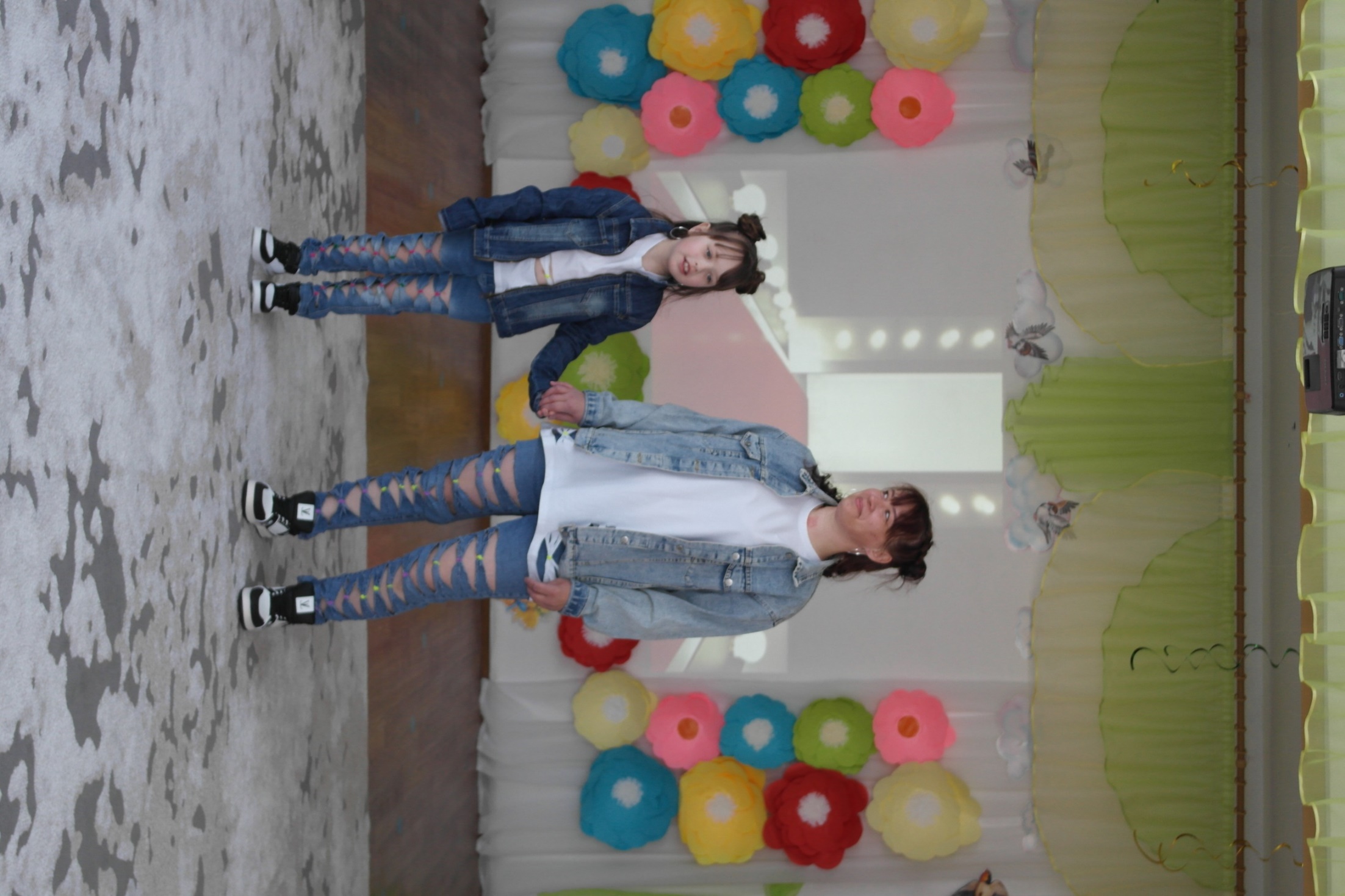 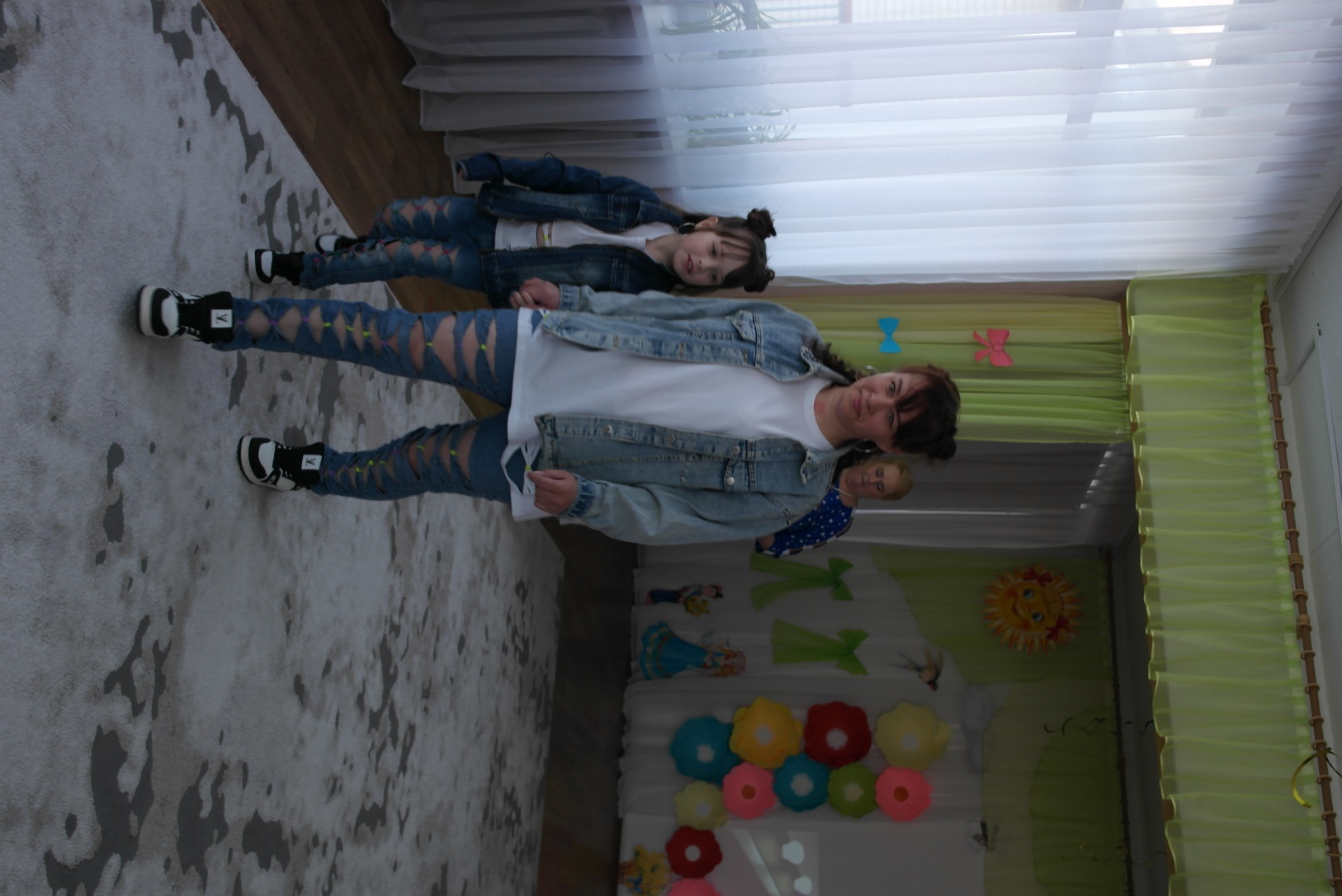 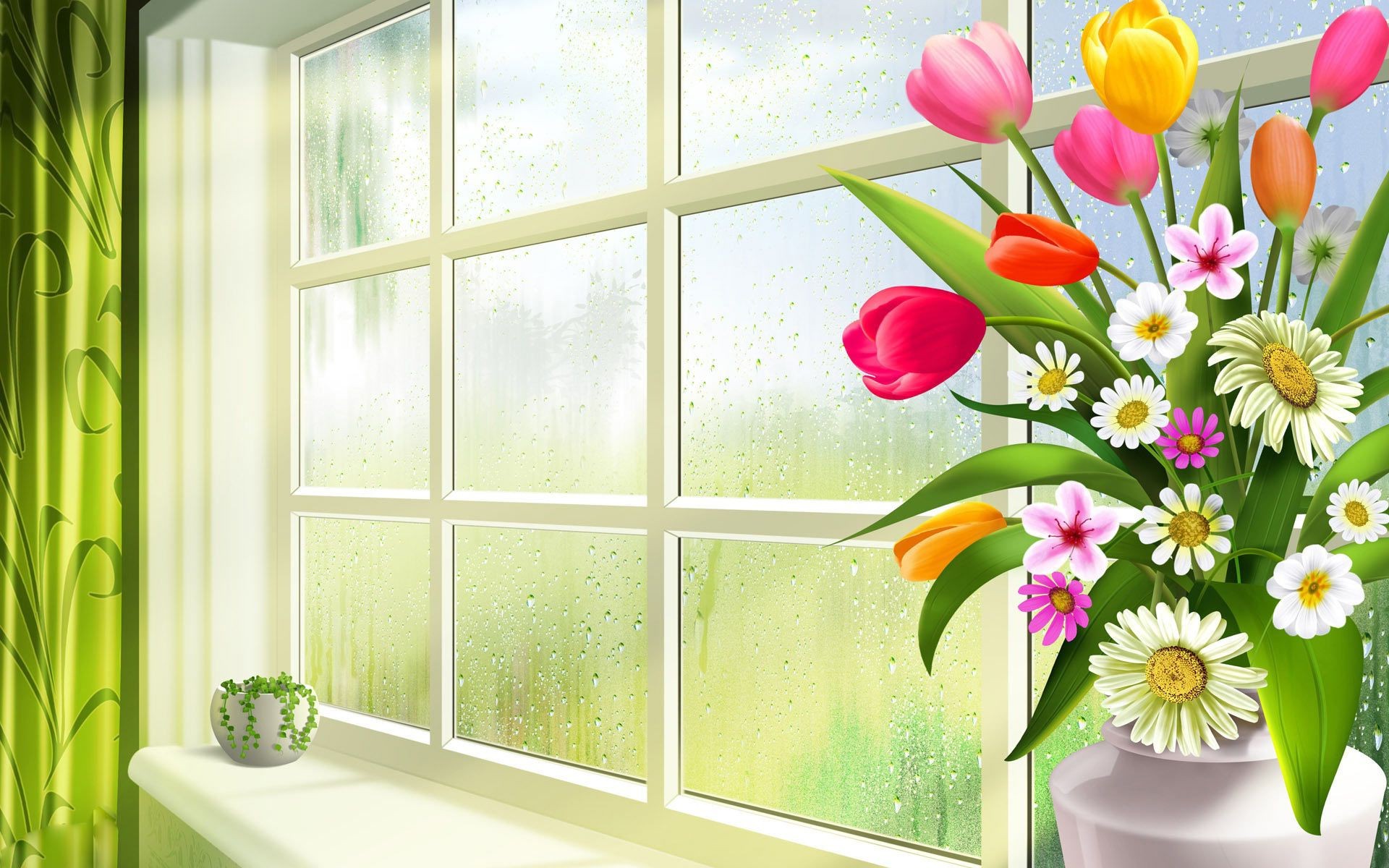 Модельер: Гляжу на фотографии Далёких прежних лет,В матросках полосатенькихИ бабушка и дед.Из моды не выходитВ полосочку наряд,Вчера, сегодня, завтра, Матроске каждый рад!
Приглашаем следующих участников. Семья Григорьевых. Мама Светлана и дочь Маргарита.
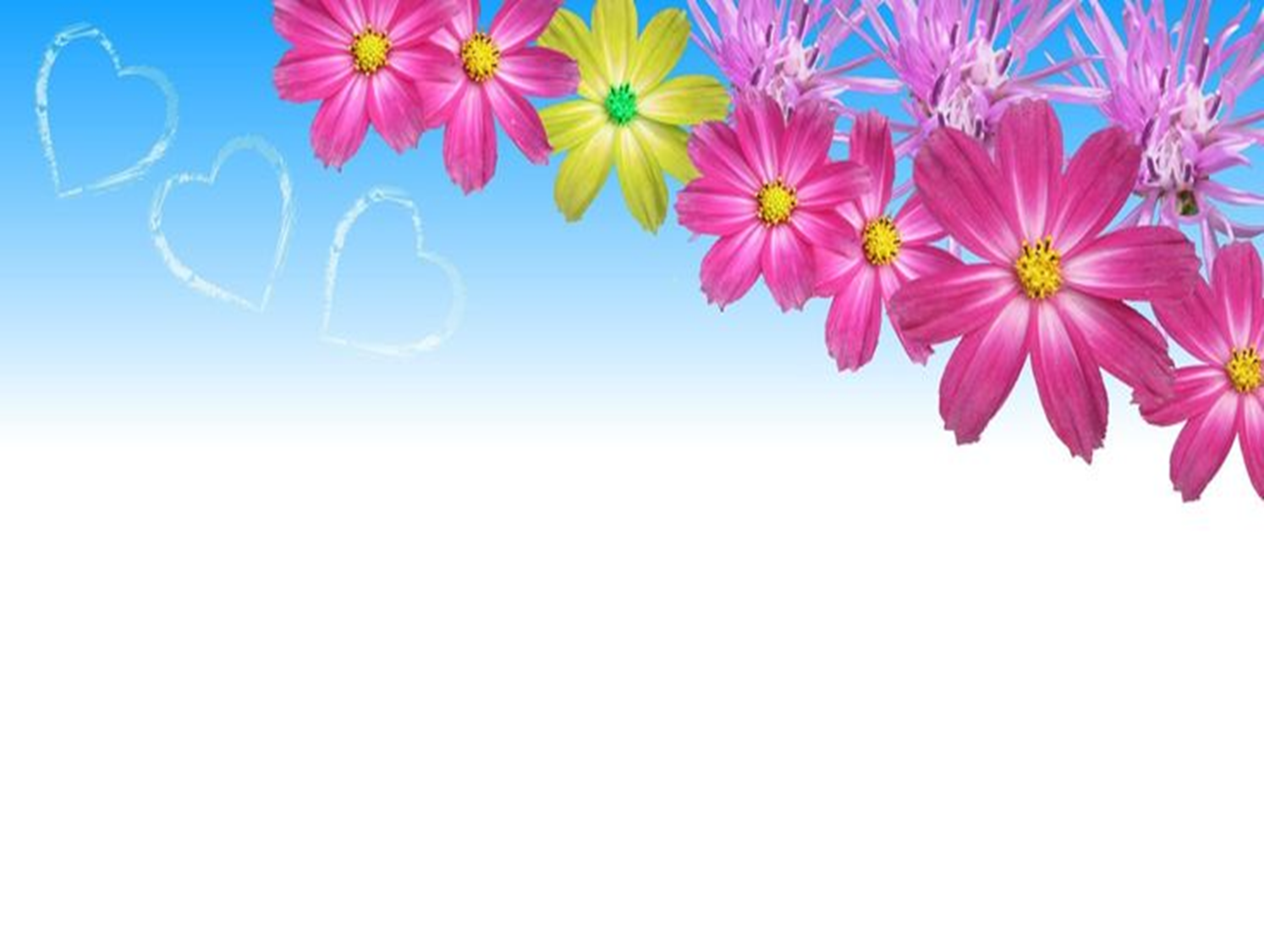 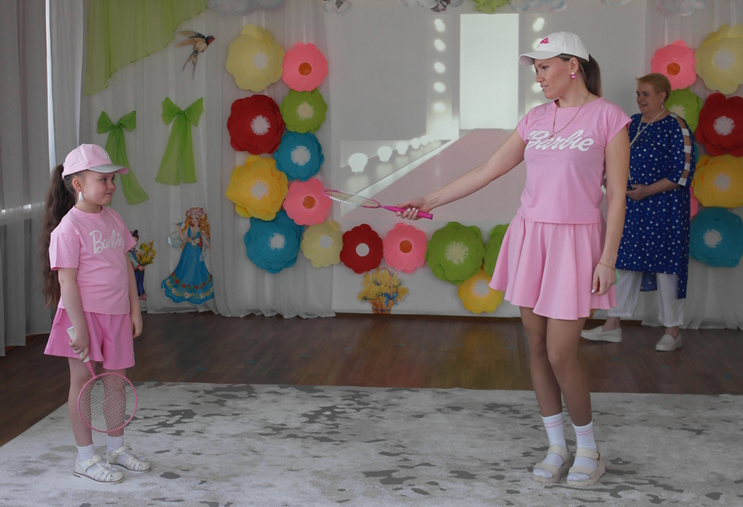 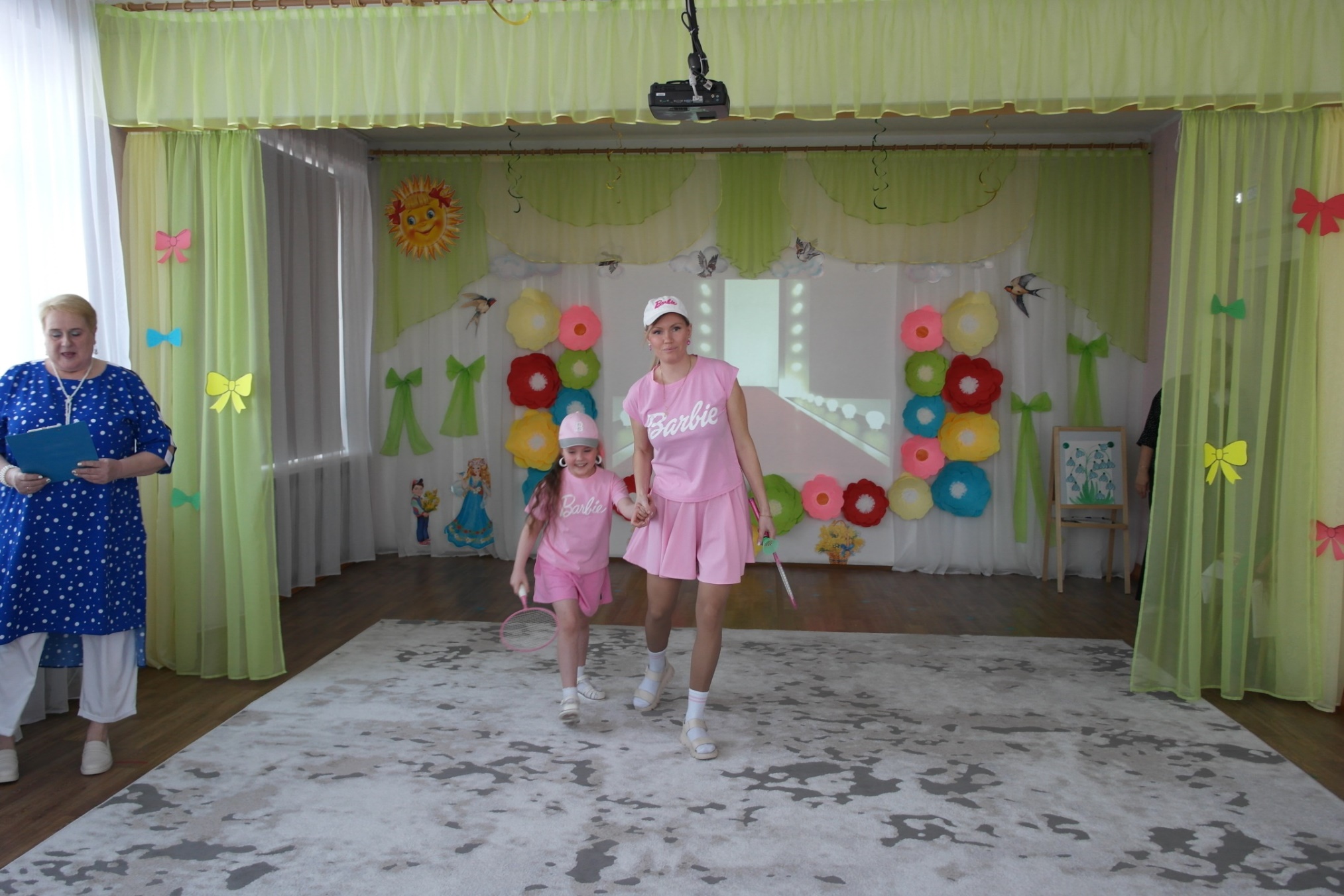 Модельер: Они со спортом так дружны,И красивы и модны.Одеваются шикарно!Мама с дочкой   не только любят наряжаться,Но и спортом заниматься! Свой спортивный наряд представляют семья Корневых. Мама Анастасия и дочь Алиса.
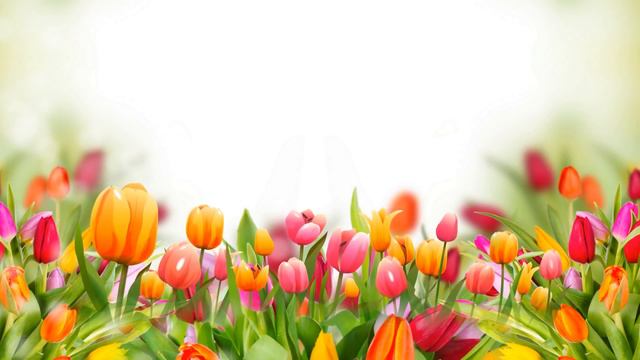 Модельер: Удивляют,Восхищают,Настроенье поднимают!Не ленитесь,Не зевайте, Аплодисментами их засыпайте!  На нашем подиуме БАРБИ – семья Саляховых. Мама Радмила и дочь Таисия и сын Степан.
Модельер: 
Сейчас я вам её представлю. Встречайте! 
Моя муза - Весна!
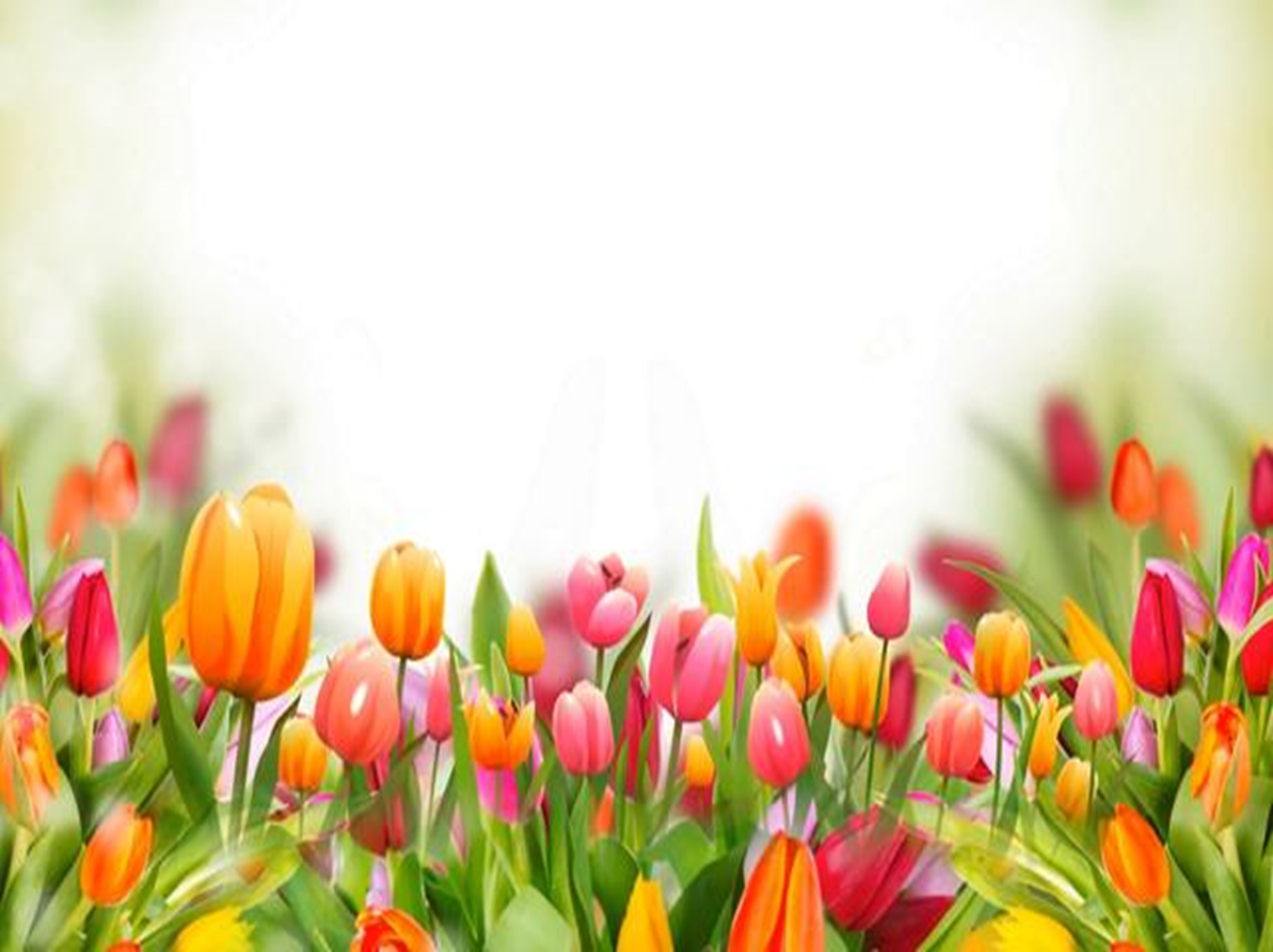 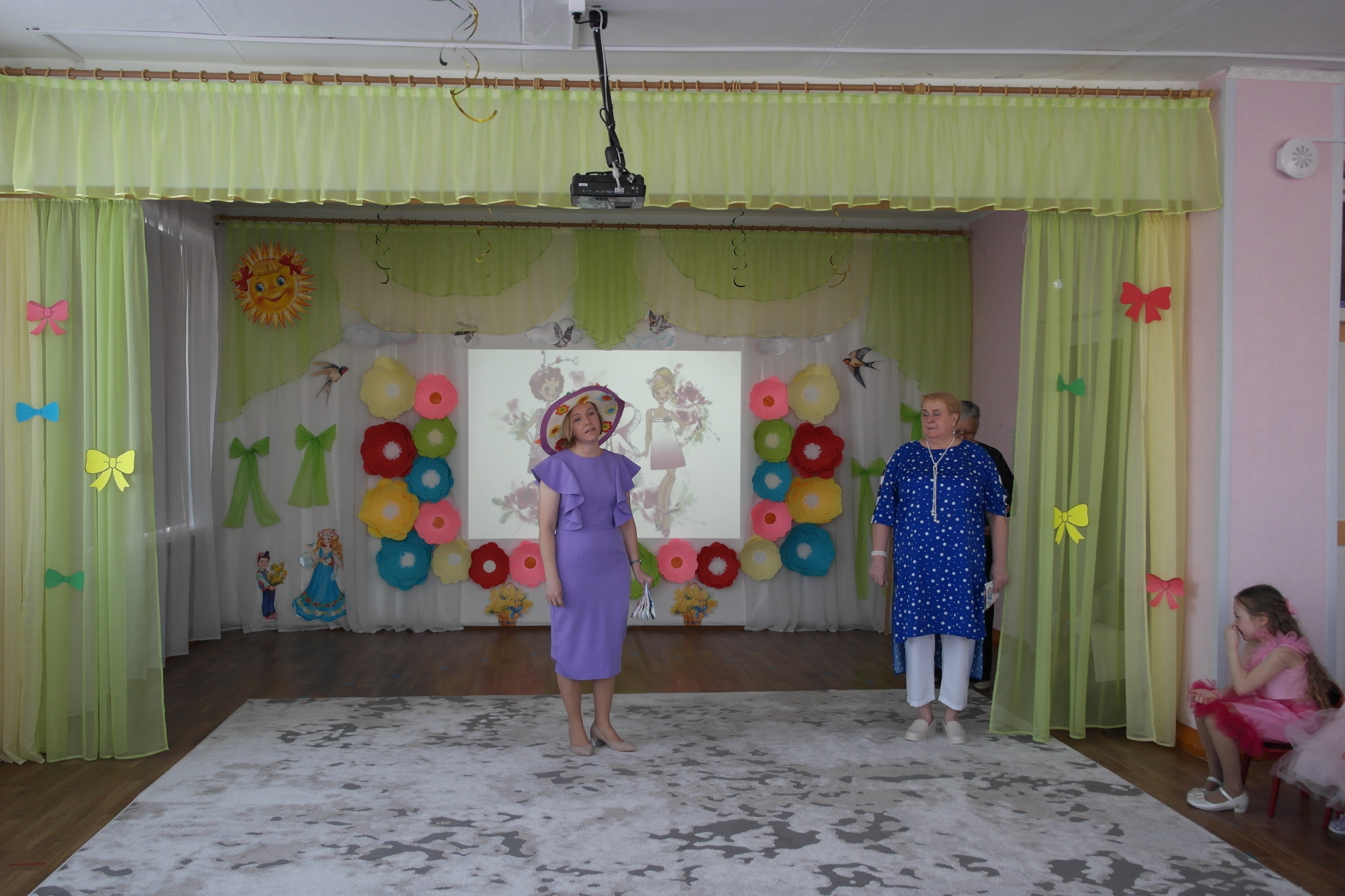 Модельер:Дизайнеры в этом году решили подобрать идеальное        дополнение к розовому цвету «Барби", и им стал изумрудный.Этот цвет подходит практически всем. Он является символом     роскоши и благополучия!  Встречайте,  семья Сунцовых с коллекцией модной одежды: ИЗУМРУДНЫЙ БЛЕСК!
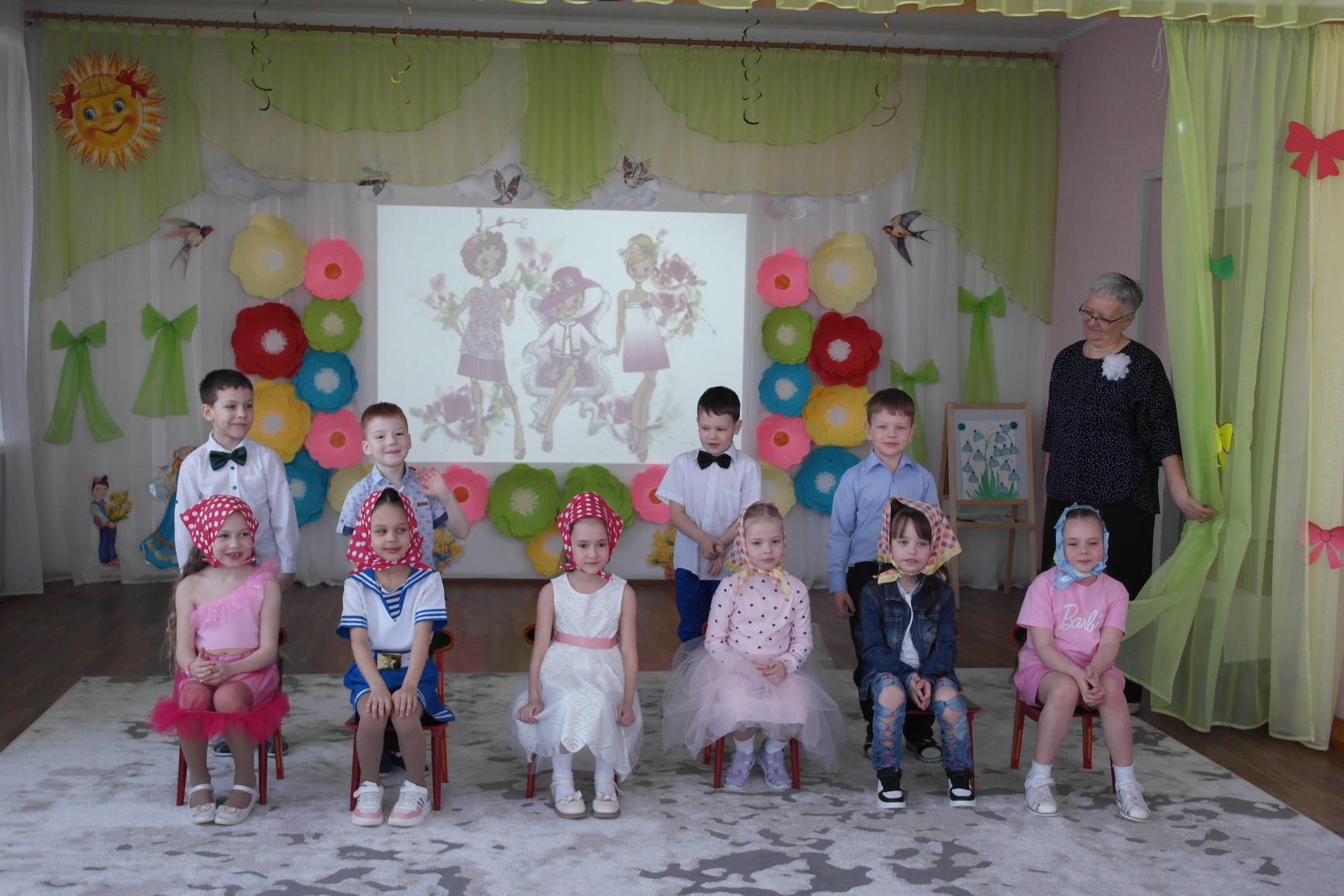 Танец на стульчиках – «Модница».Модельер: А сейчас мы предлагаем вам познакомиться с новой коллекцией шалей. Аттракцион «Кто скорей  наденет косынку».
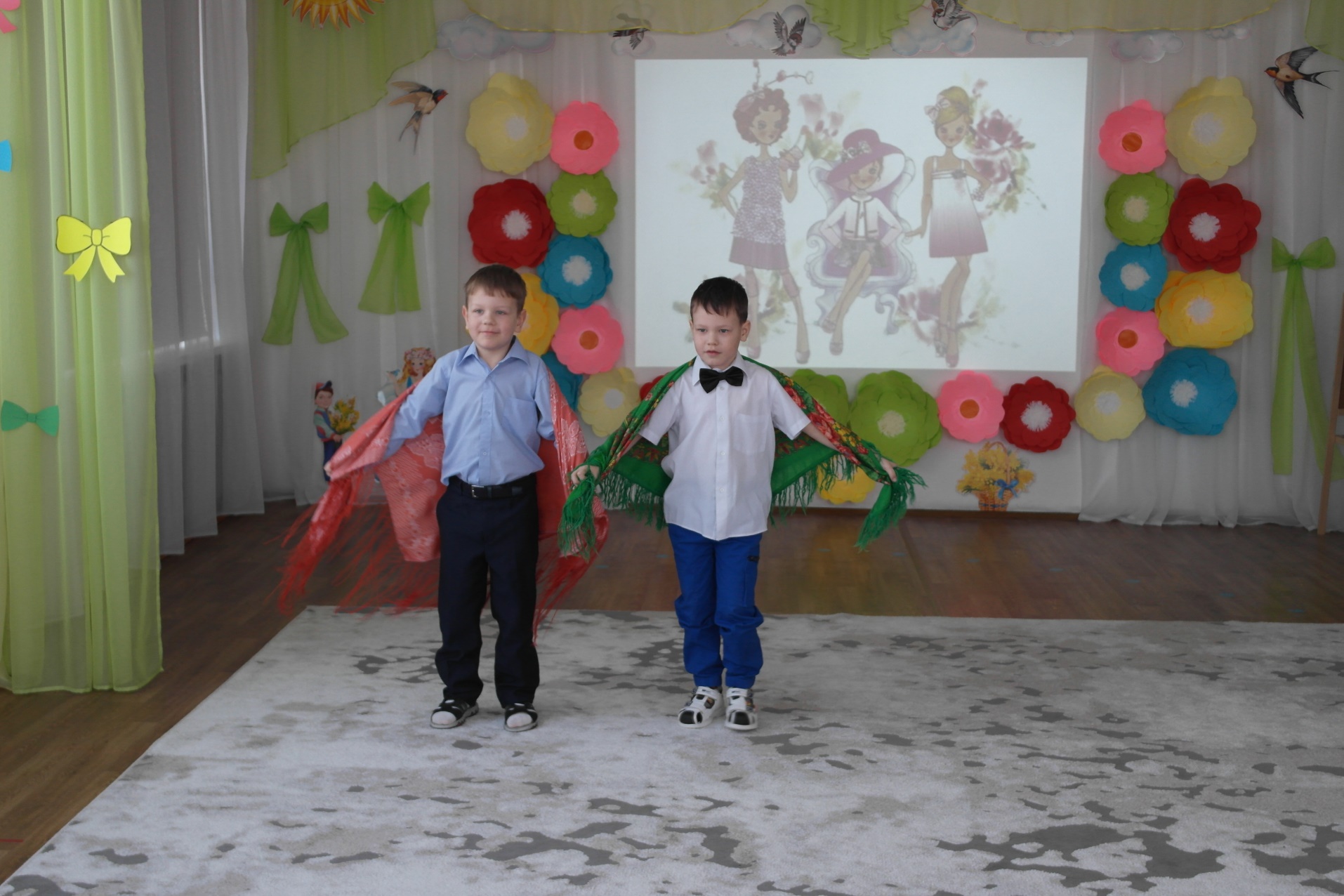 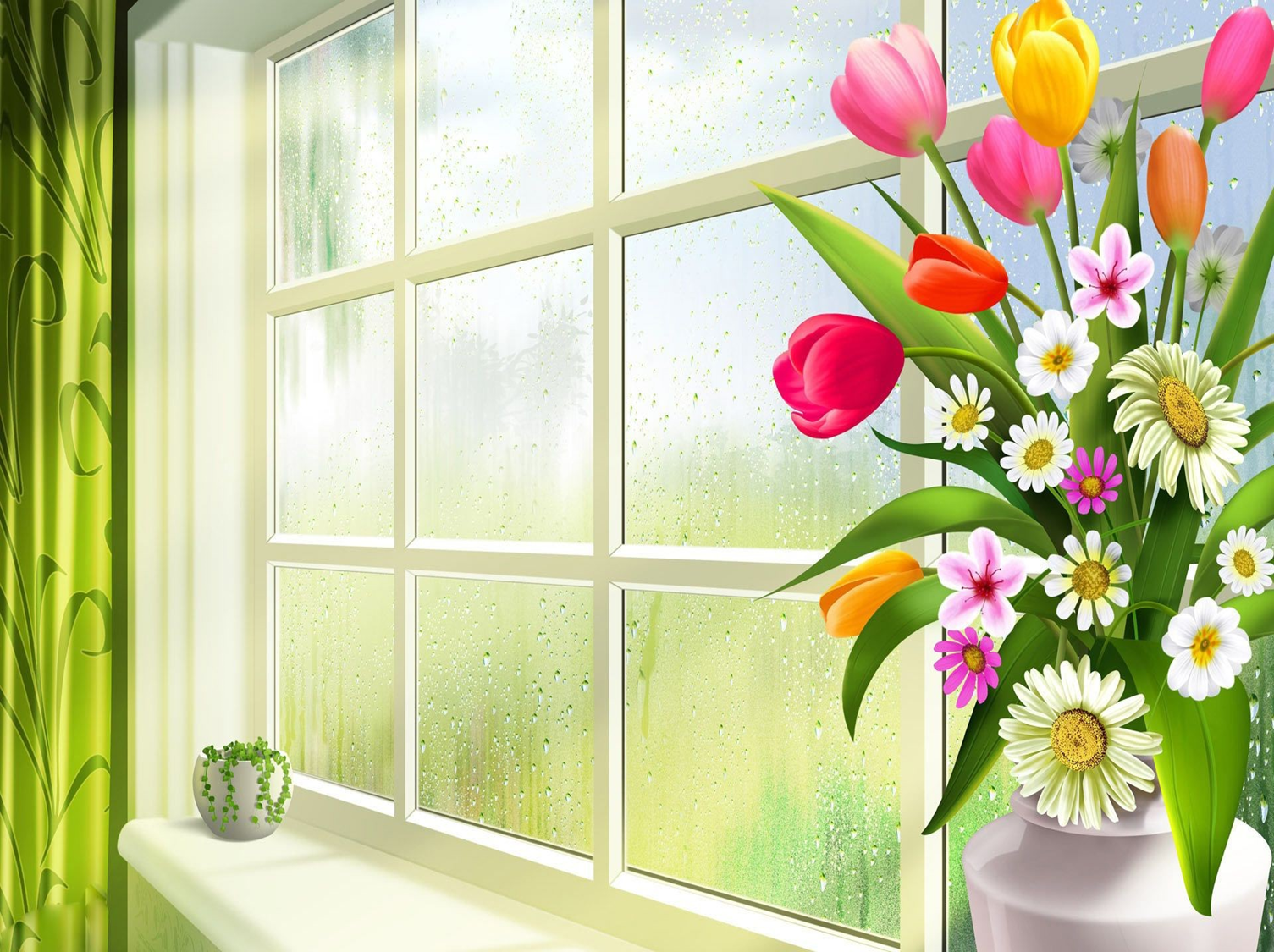 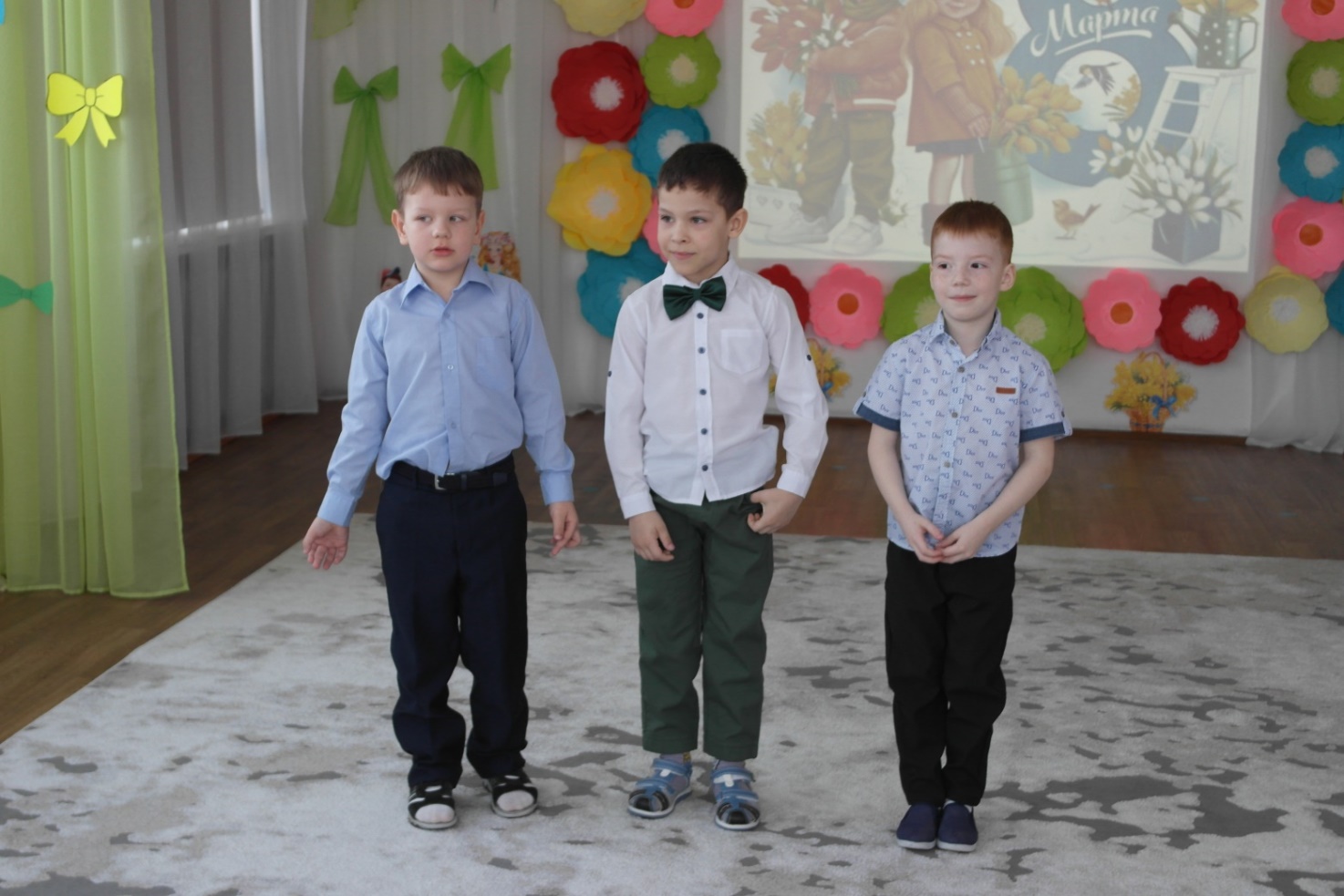 Мальчики поют частушки для девчонок. А  девочки песню для бабушек «ЗОЛОТИНКА МОЯ».